Sermons We Don’t Like To Hear
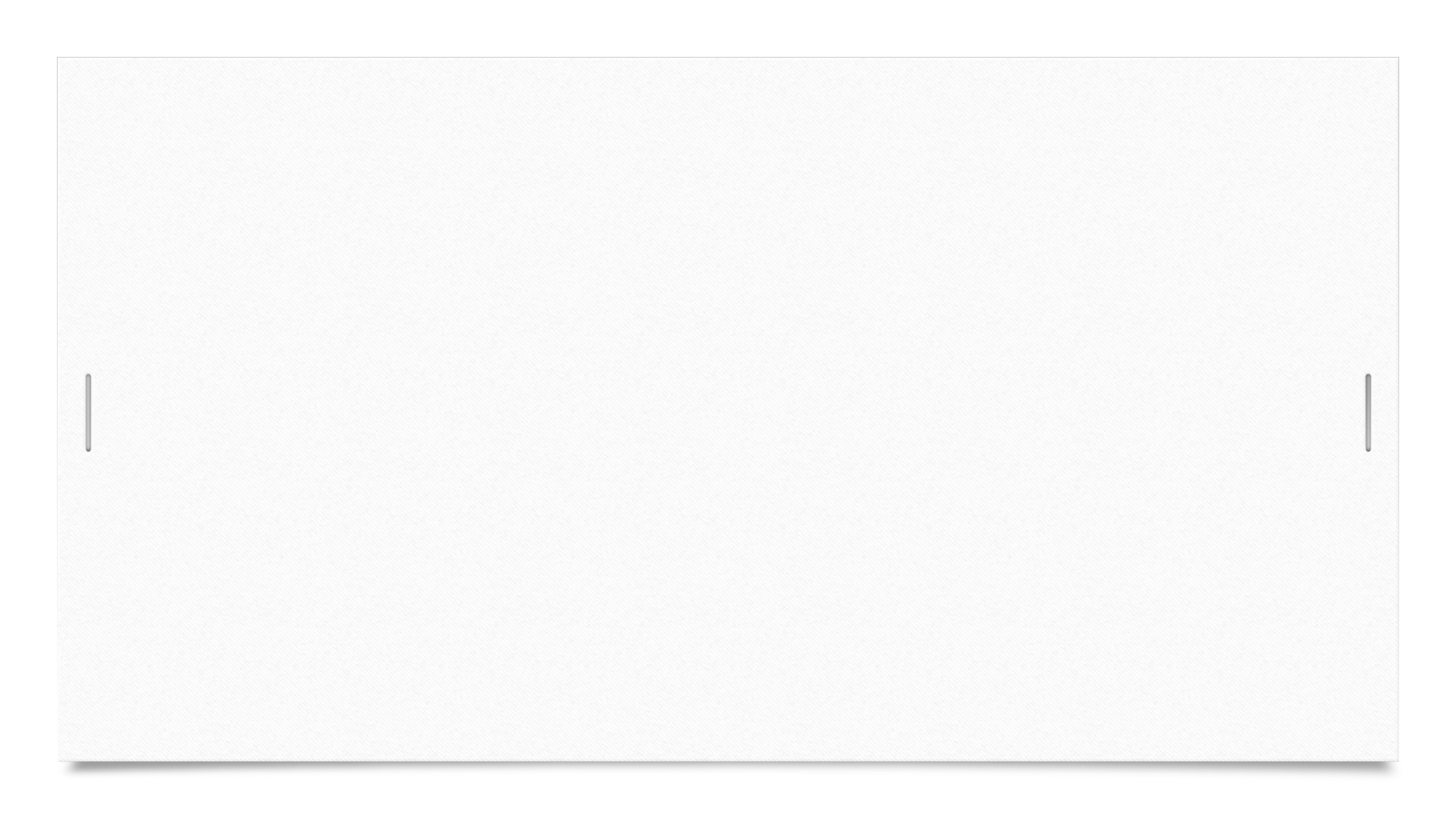 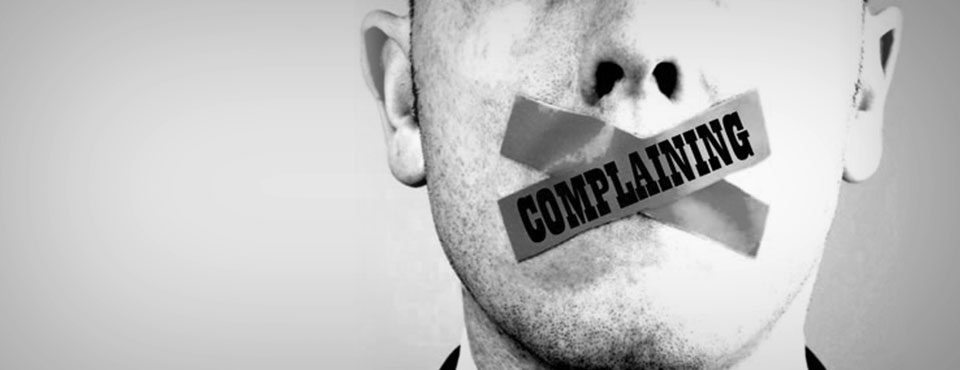 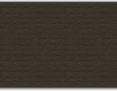 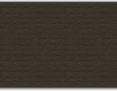 Complaining
Sermons We Don’t Like To Hear
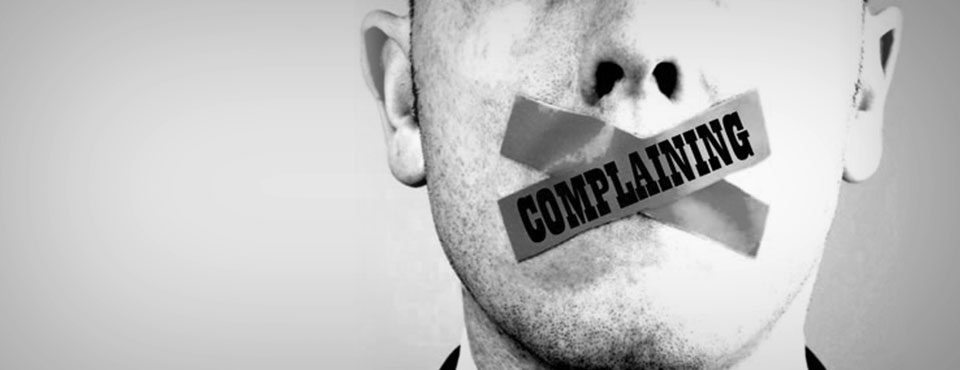 How Does God Feel About Complaining?
Numbers 11:1
Numbers 14:27
Numbers 21:4-9
Philippians 2:14
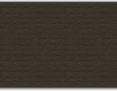 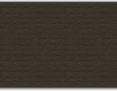 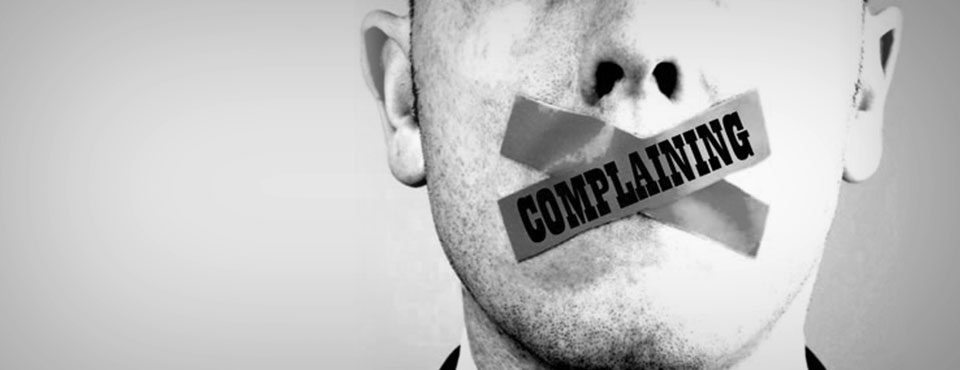 What is Complaining?
Secret discussion or dissatisfaction among a group of people
Murmuring in discontent; to blame a fate; low rumble of indistinct sound
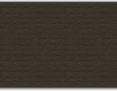 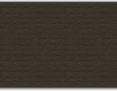 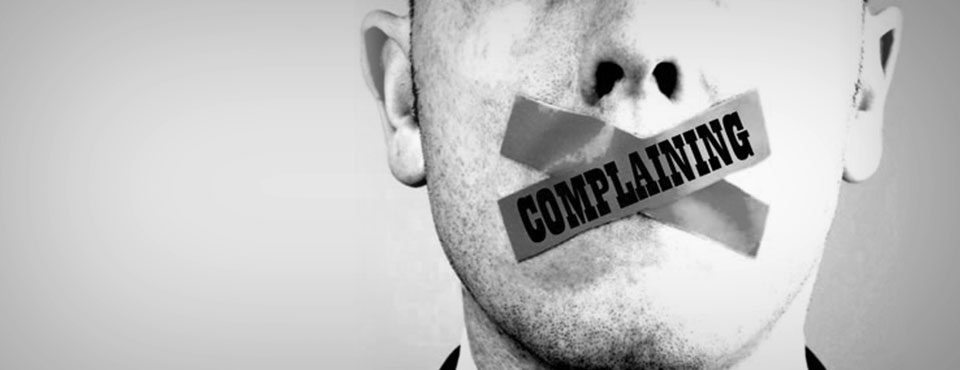 Is Complaining Always Sinful?
Sinful complaining vs. Just complaints
Luke 5:27-30
Acts 6:1
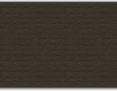 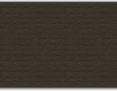 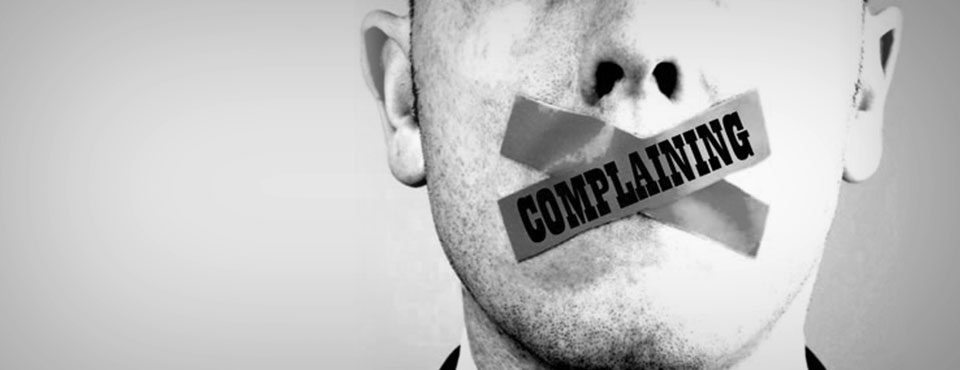 Consequences of Complaining
Complaining contradicts the character of Christ.
Philippians 2:1-8
John 6:41-43
Philippians 2:14
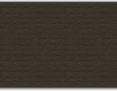 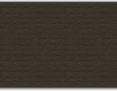 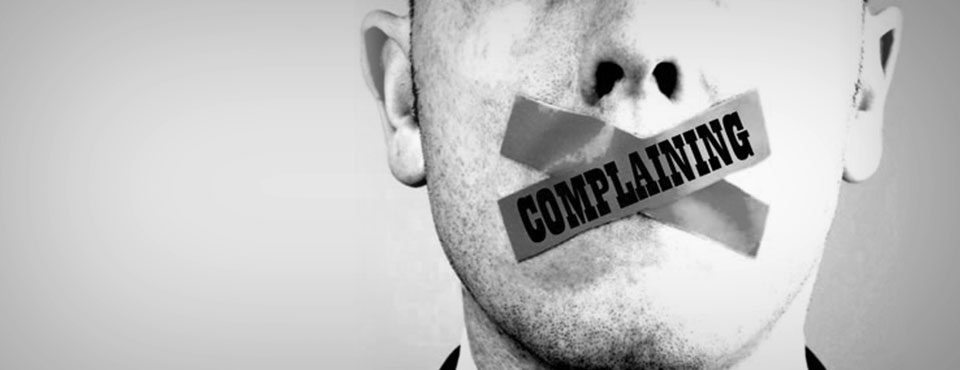 Consequences of Complaining
Complaining contradicts the character of Christ.
Complaining hinders our ability to shine as lights.
Philippians 2:14-16
Matthew 5:14-16
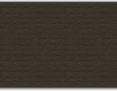 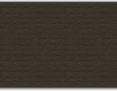 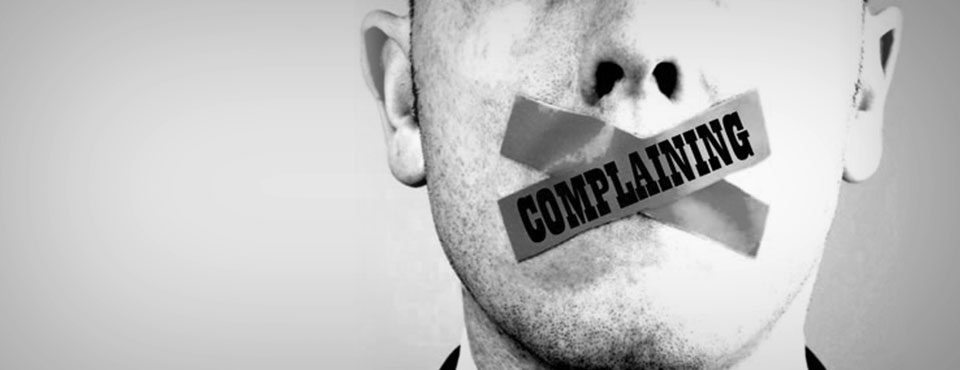 Consequences of Complaining
Complaining contradicts the character of Christ.
Complaining hinders our ability to shine as lights.
Complaining shows a lack of contentment.
Philippians 2:17-18
Philippians 4:10-13
Exodus 16:8
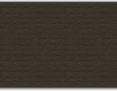 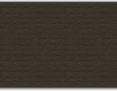 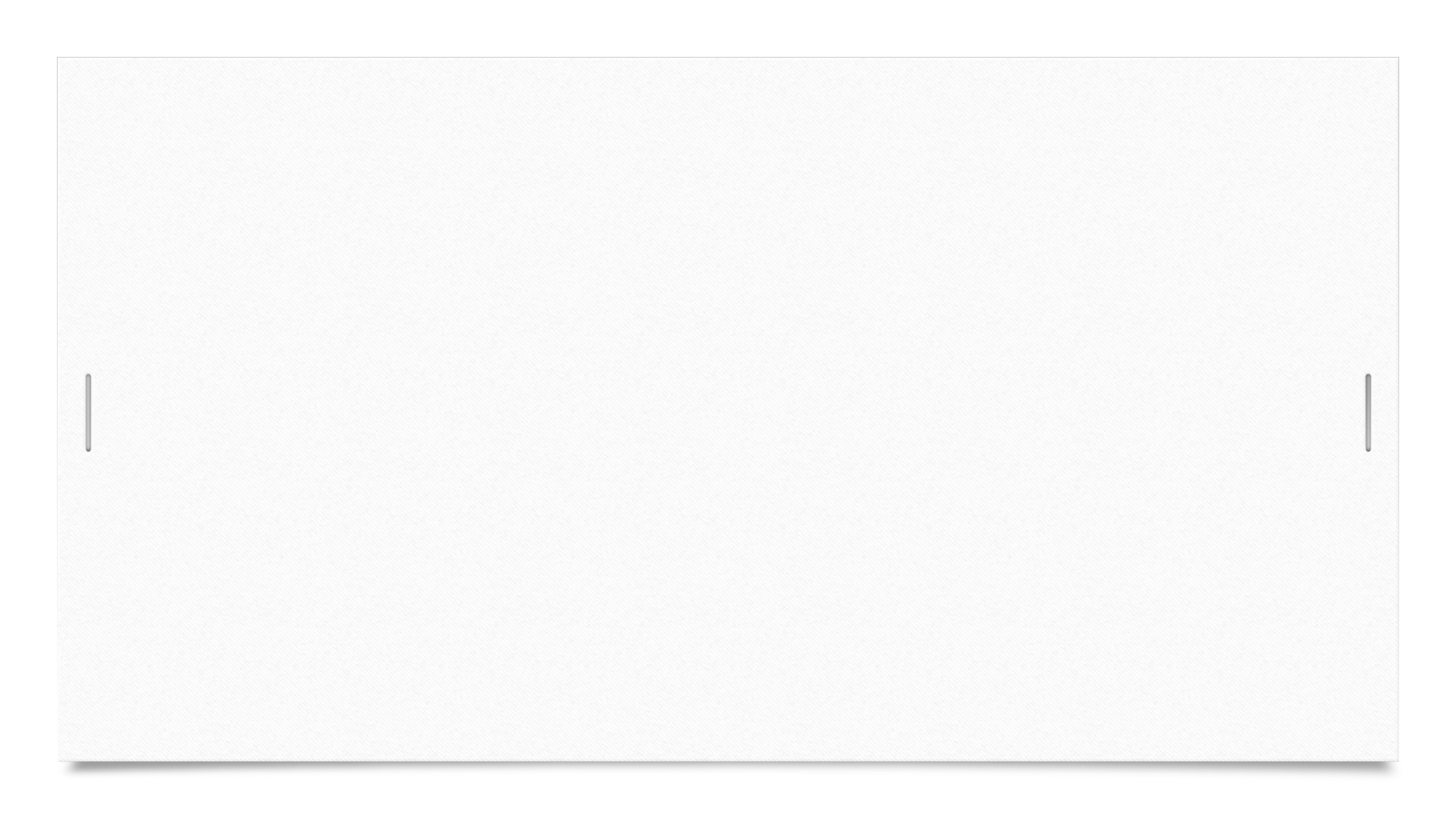 What To Do About Complaining?
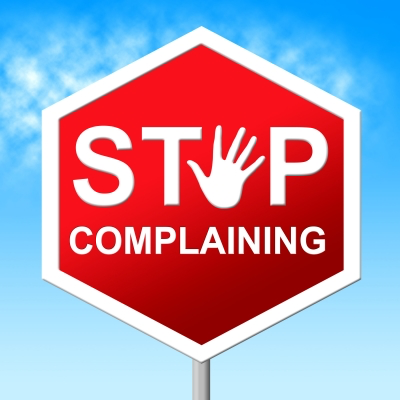 Knock it off.
Look in the mirror.
Pray for help and forgiveness.
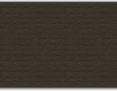 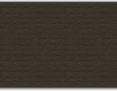